공 사 지 명 원
design HARAM
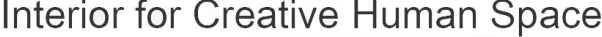 INTRODUCTION
 회사개요
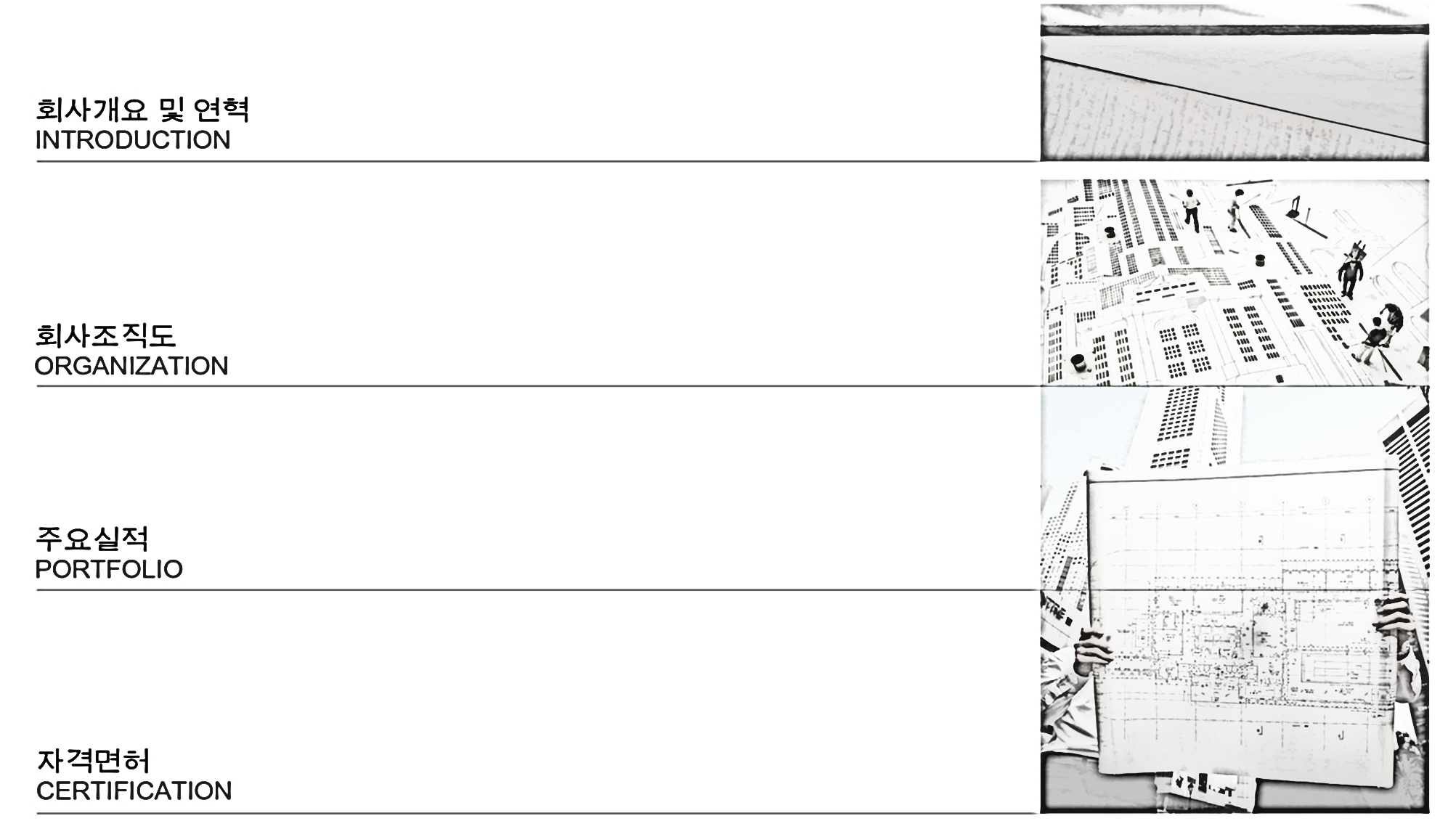 design HARAM
INTRODUCTION
 회사개요
Design Process
디자인 하람은 기획단계에서 공간의 ldeitity 확립과 축척된 정보지식과 기술로  체계적인
   프로세스를 구축하여 한 차원 높은 공간 Design을 제시하고 있습니다.
Ⅰ. 프로젝트 
     & 구상설계
Ⅱ. 자료수집 
& 이미지스케치
Ⅲ.미팅 / 견적
Project Process
Ⅵ. 사후관리
Ⅴ. 수정 / 보완
Ⅳ. 결과
design HARAM
INTRODUCTION
 회사개요
대구광역시 동구 율하동
율하동로 8길 25, 203호
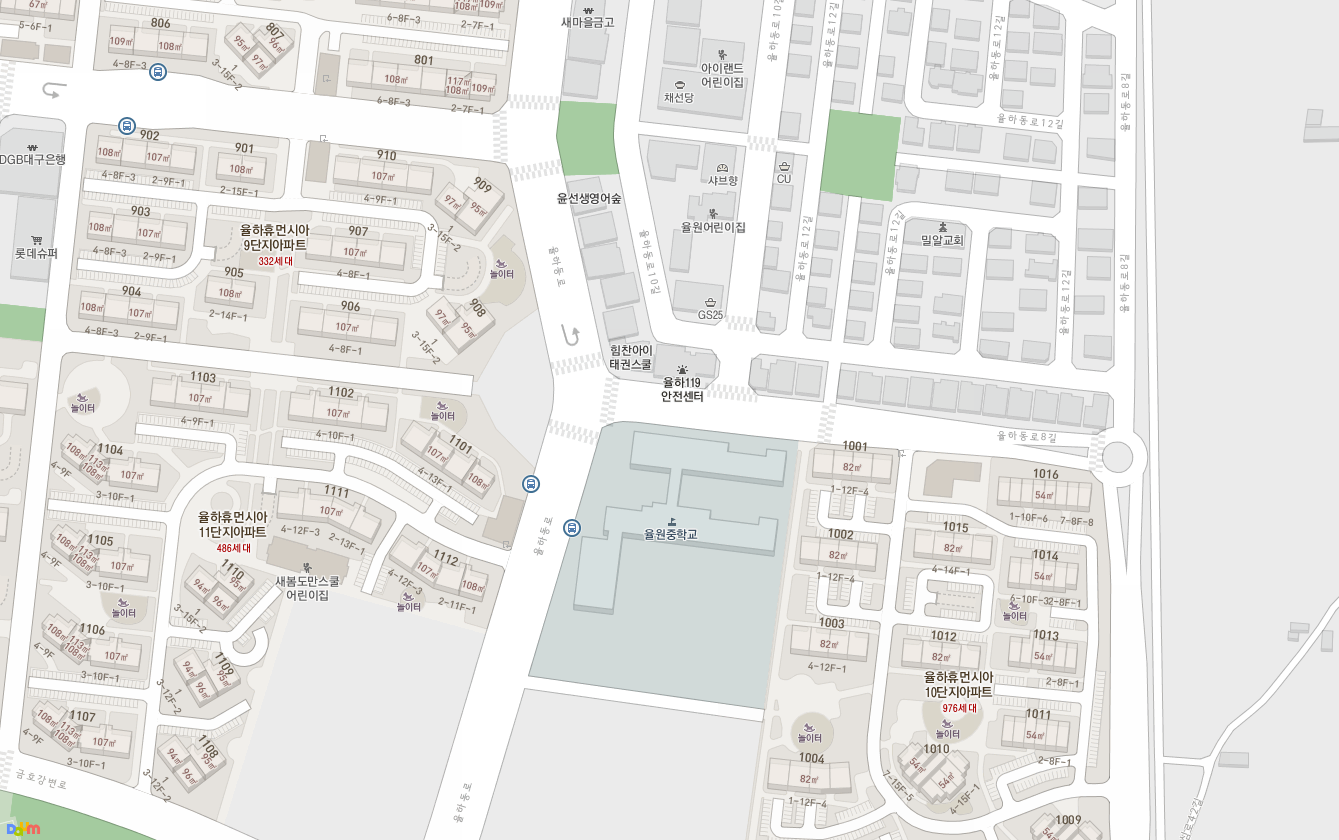 design HARAM
INTRODUCTION
 회사개요
회         사         명 : 하람디자인
회    사     주     소  : 대구광역시 동구 율하동로 8길 25. 203호
사 업 자 등 록 번 호 : 509-72-00066
사         업         명 : 건설업, 인테리어 공사
전      화 / 팩      스 : 053-214-3647 / 053-216-3647
E-mail   /  Blog      : haramdesign@hanmail.net
                              http://m.blog.naver.com/haramdesign2016
design HARAM
INTRODUCTION
 회사개요
design HARAM
ORGANIZATION
 회사조직도
기획설계1팀
기획설계본부
기획설계2팀
설계공사1팀
설계공사본부
설계공사2팀
하람디자인
대구본사
회 계 부
관리본부
경 리 부
영업지원팀
영업본부
design HARAM
PORTFOLIO
 포트폴리오
design HARAM
RESTAURANT
 레스토랑
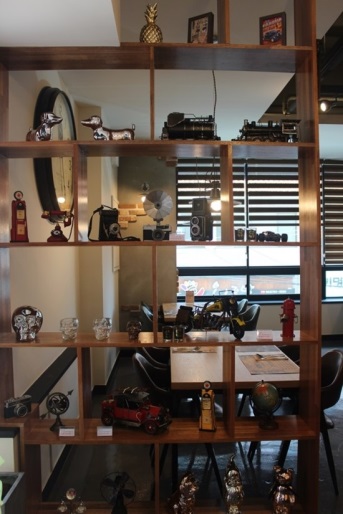 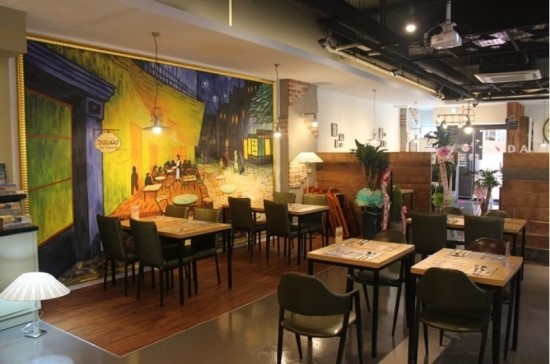 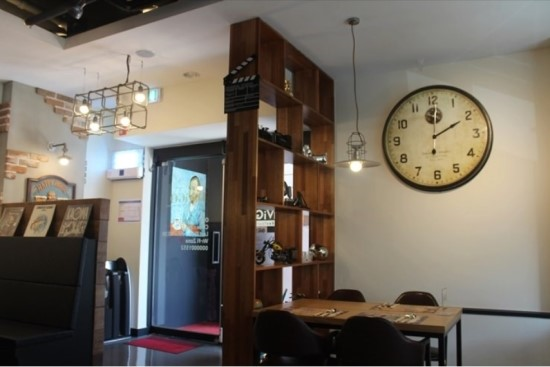 다비고  레스토랑
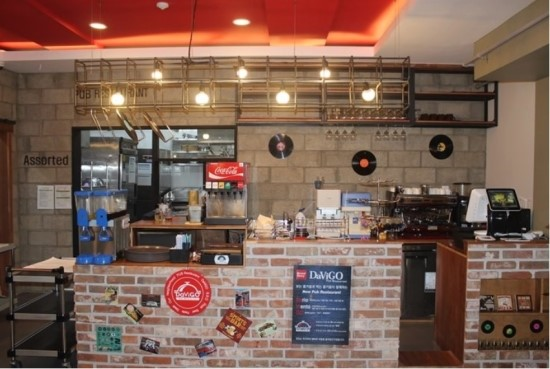 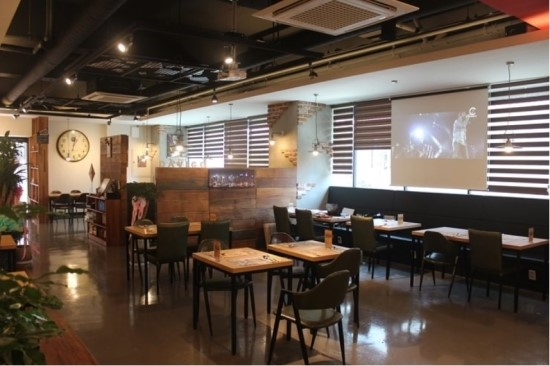 design HARAM
RESTAURANT
 레스토랑
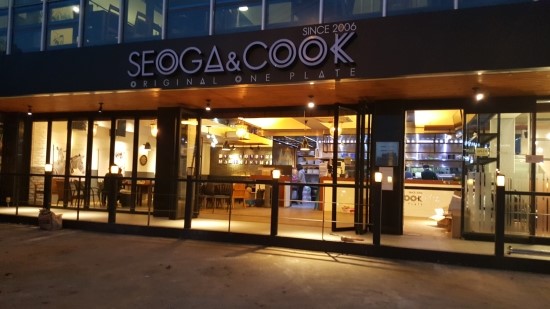 서가앤쿡
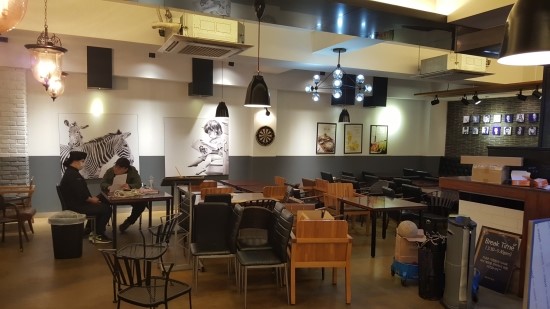 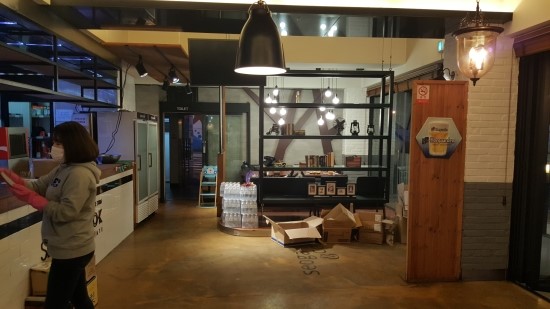 design HARAM
RESTAURANT
 레스토랑
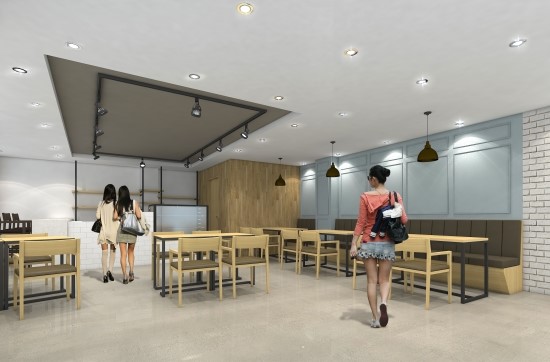 중동커피숍  3D
design HARAM
GOVERNMENT ISSUE BUILDINGS
 관급시설
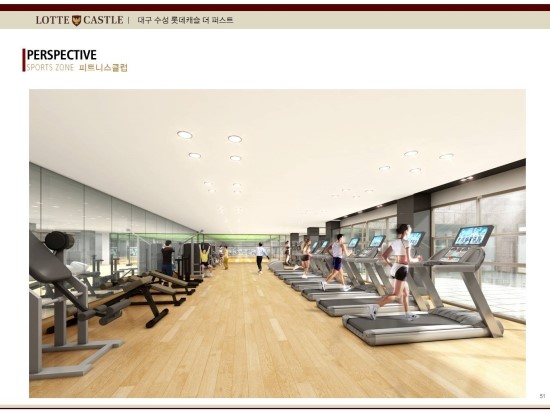 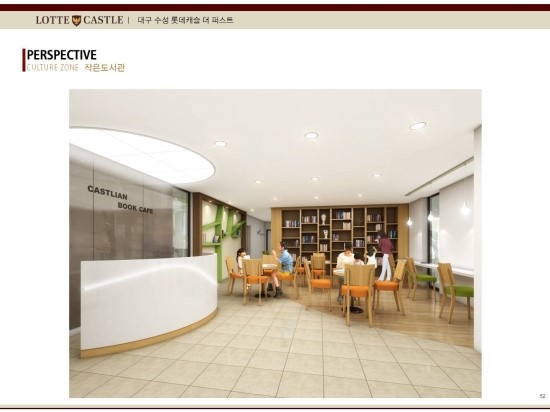 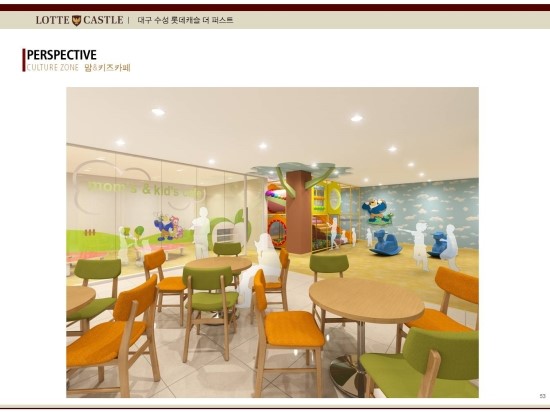 수성동 롯데캐슬 - 휘트니스, 작은도서관, 맘키즈카페
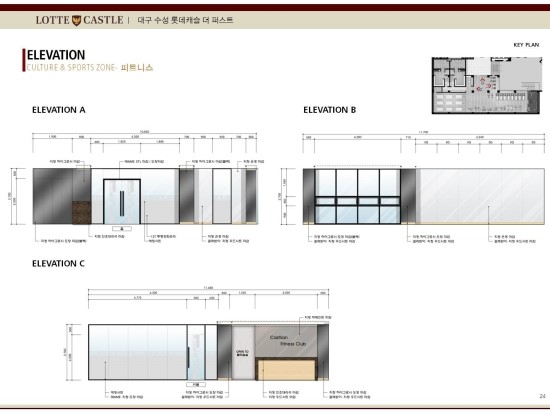 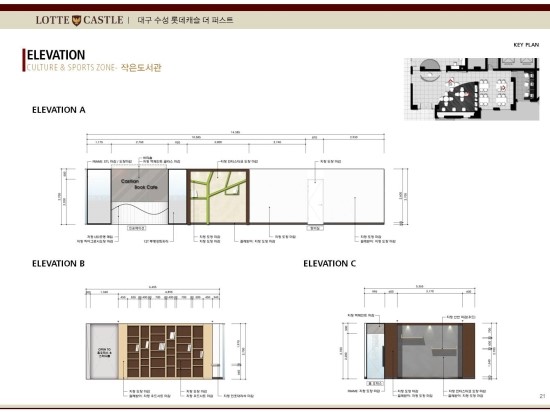 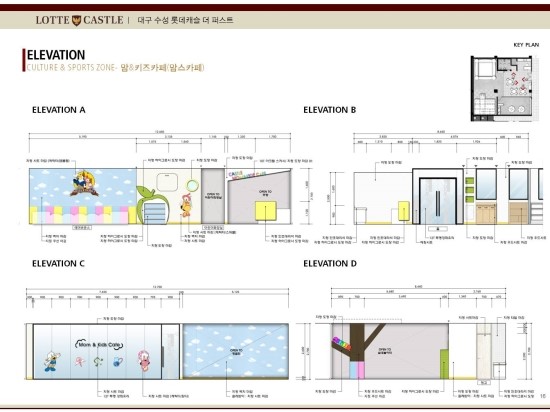 design HARAM
GOVERNMENT ISSUE BUILDINGS
 관급시설
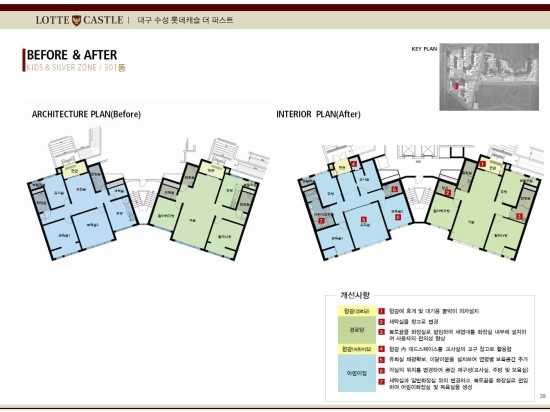 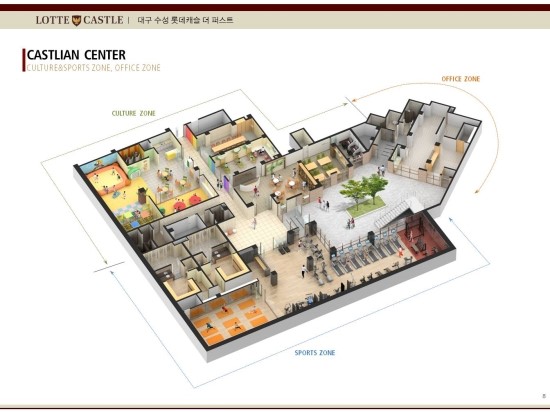 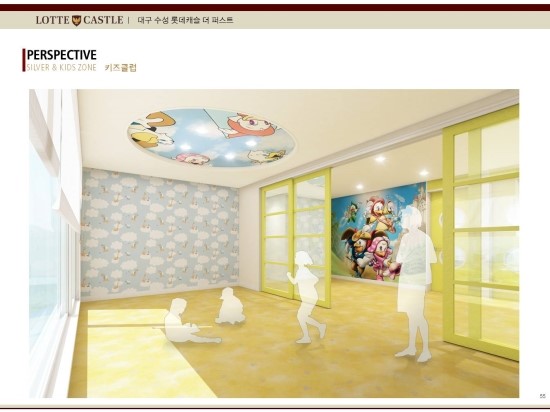 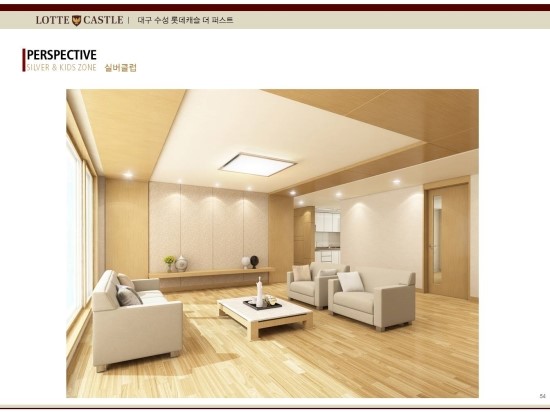 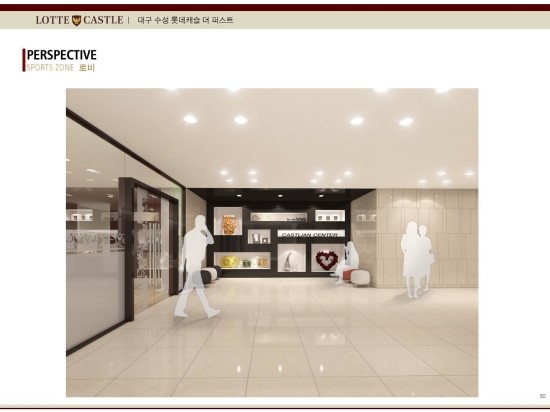 수성동 롯데캐슬  키즈클럽, 실버클럽, 로비 그외  다수
design HARAM
BUILDING
 건축공사
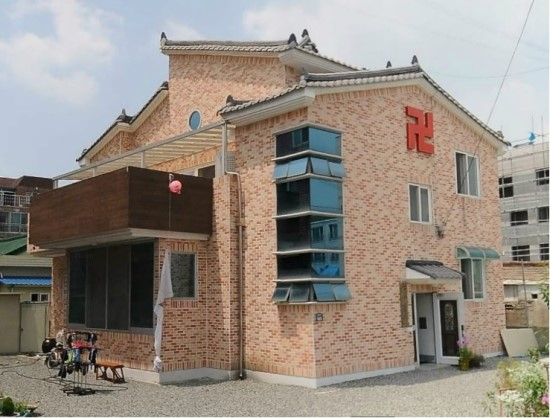 신기동  주택
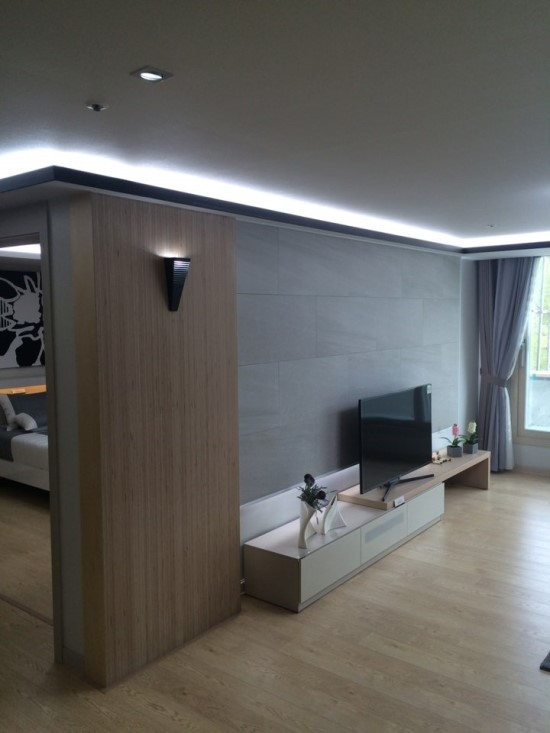 수성동 롯데캐슬 ART
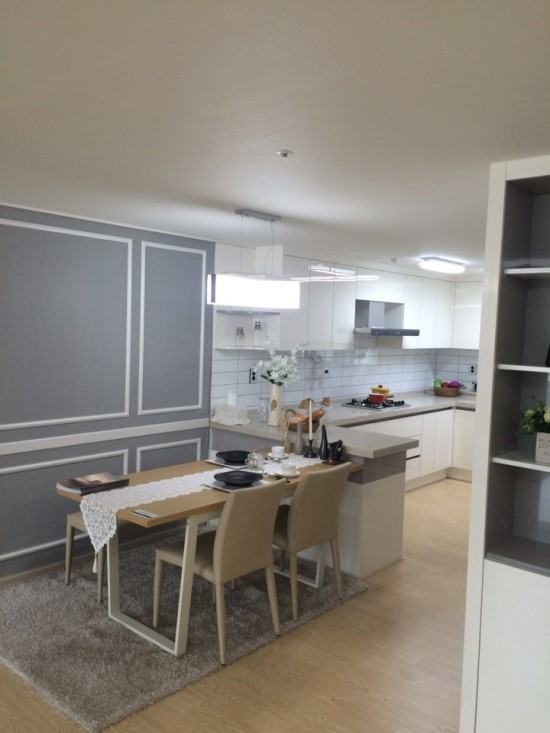 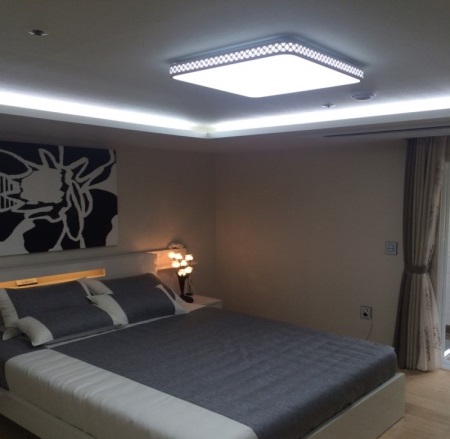 design HARAM
MODEL HOUSE
 모델하우스
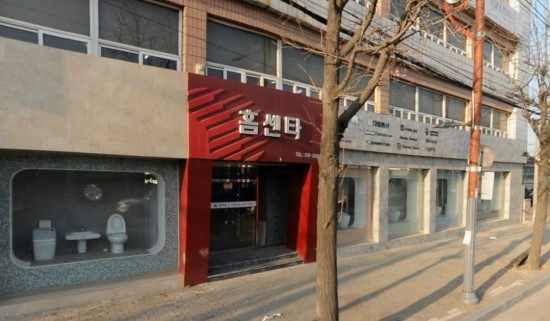 홈센타  타일전시장
design HARAM
SPORTS CLUB
 스포츠시설
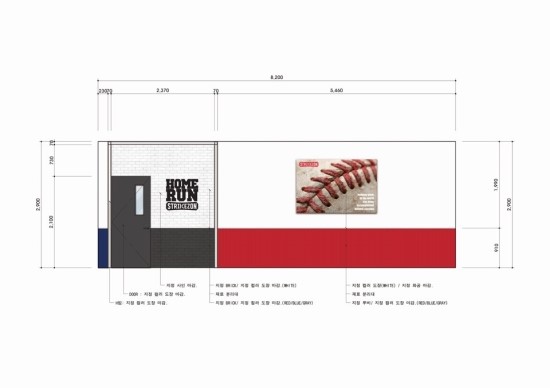 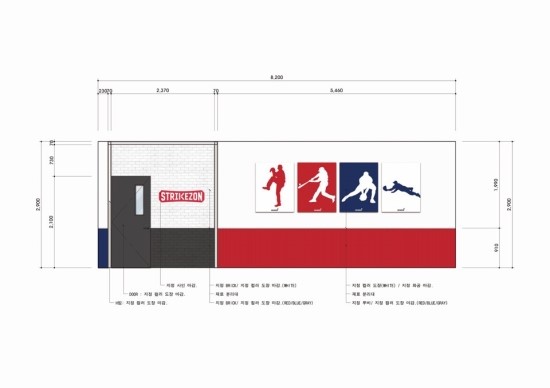 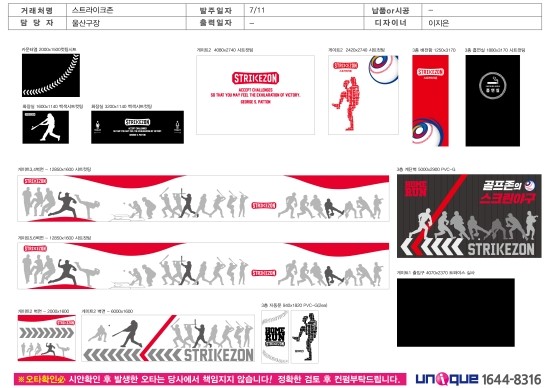 스트라이크존 2D 
컬러링
design HARAM
SPORTS CLUB
 스포츠시설
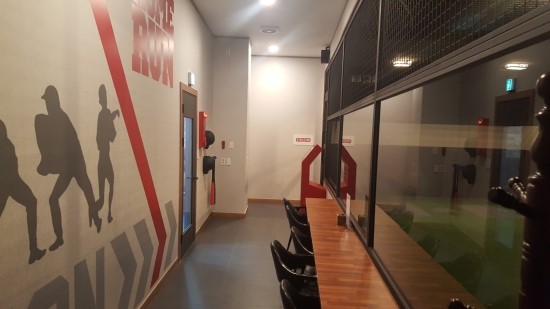 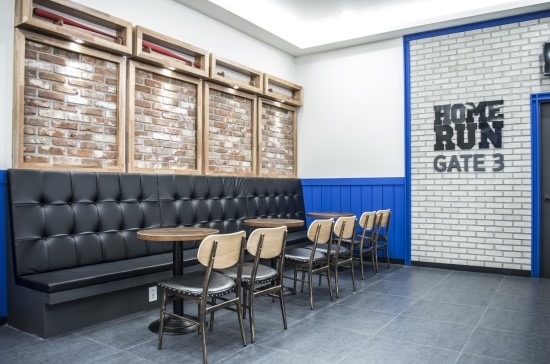 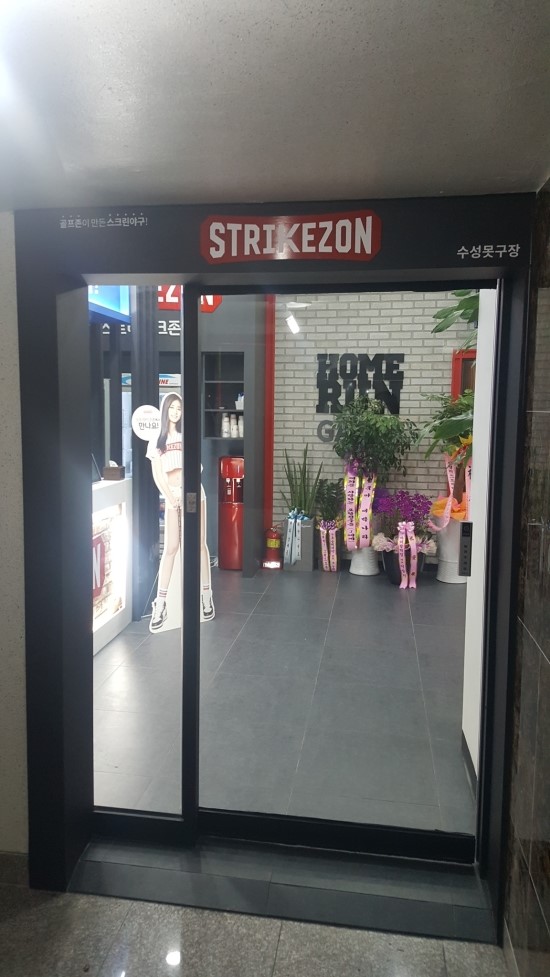 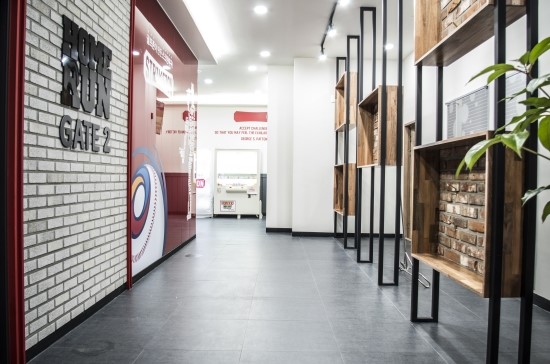 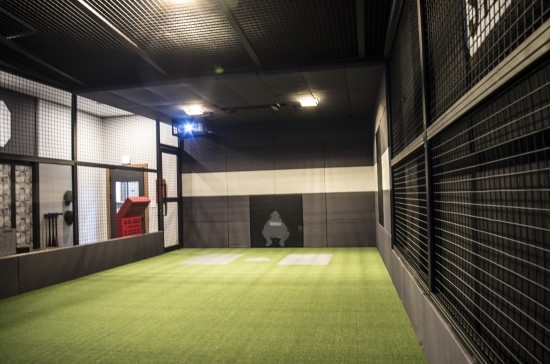 스트라이크존
수성못점 외 7개지점
design HARAM
HOSPITAL
 의료시설
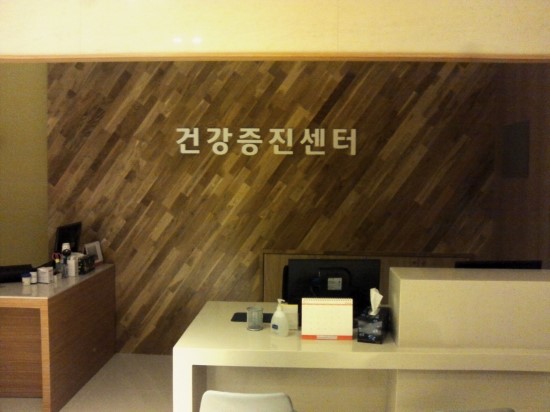 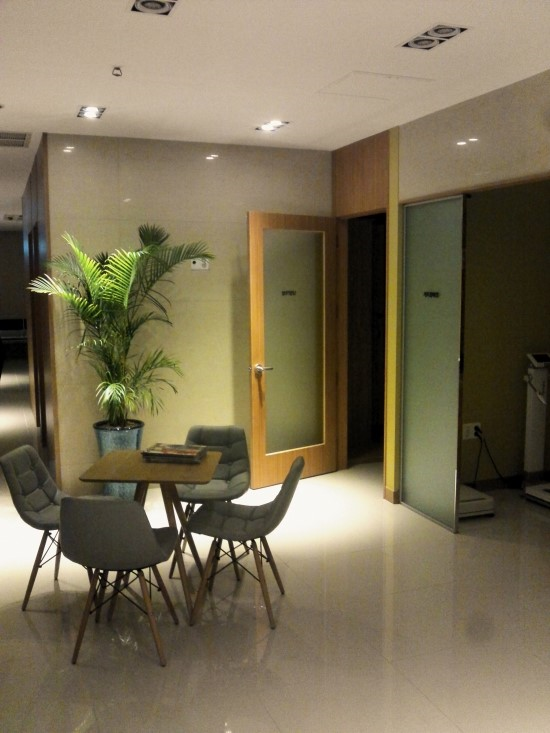 효성병원
건강증진센터
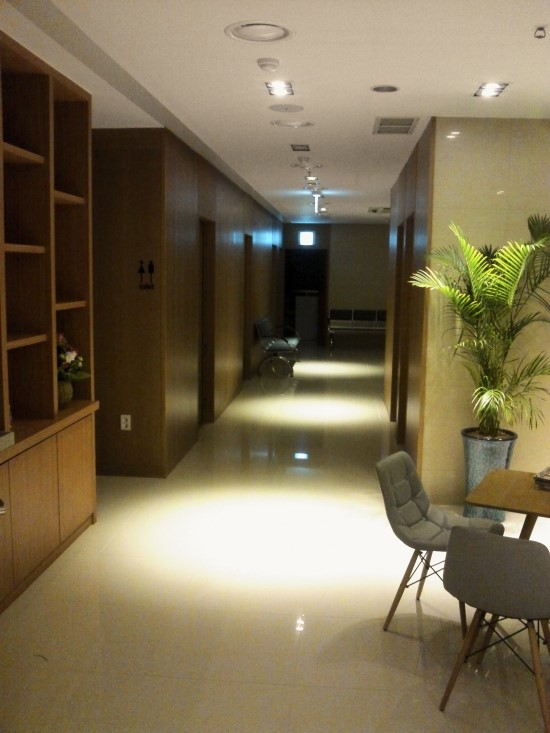 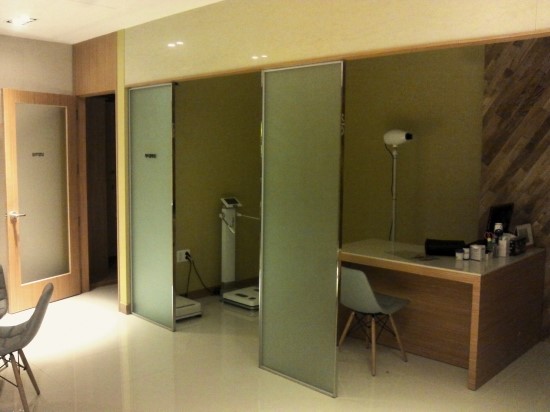 design HARAM
HOSPITAL
 의료시설
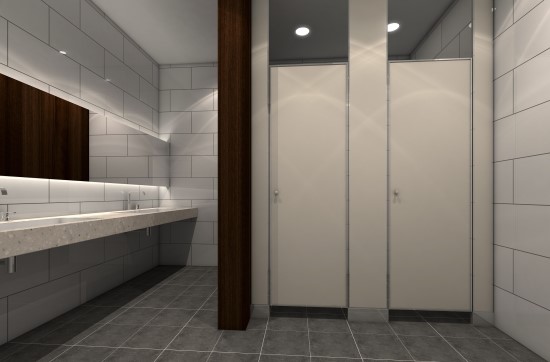 효성병원 화장실 3D
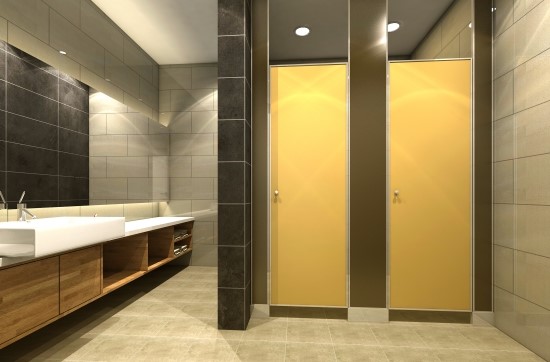 design HARAM
HOSPITAL
 의료시설
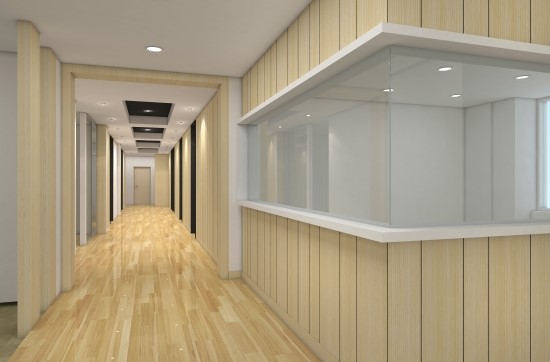 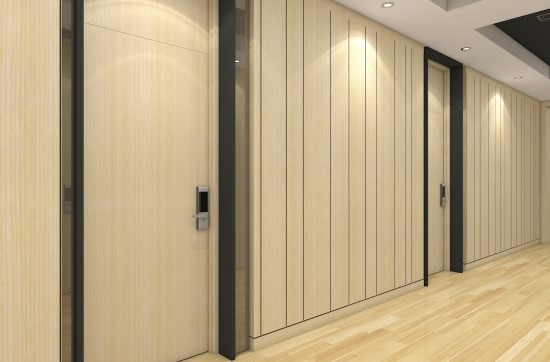 산후조리원 3D
design HARAM
HOSPITAL
 의료시설
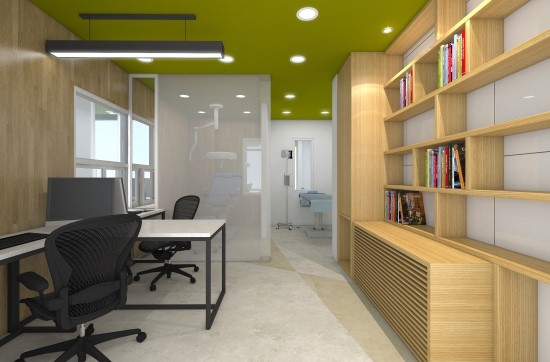 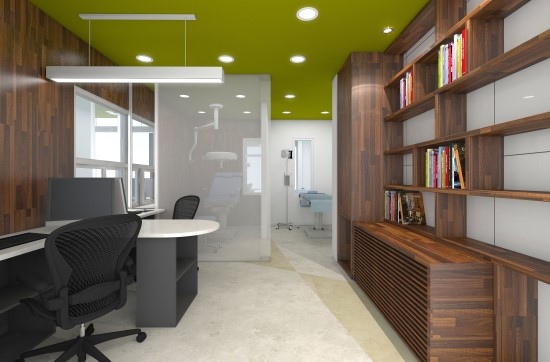 효성병원사무실 3D
design HARAM
OFFICE
 직무시설
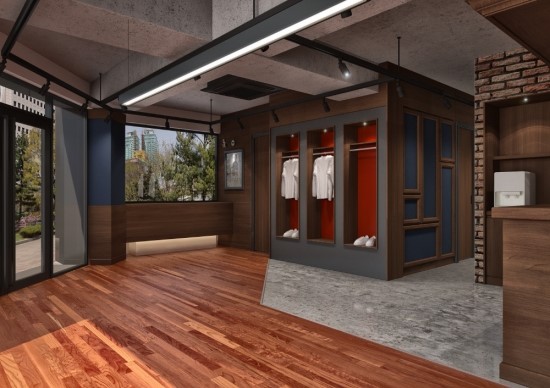 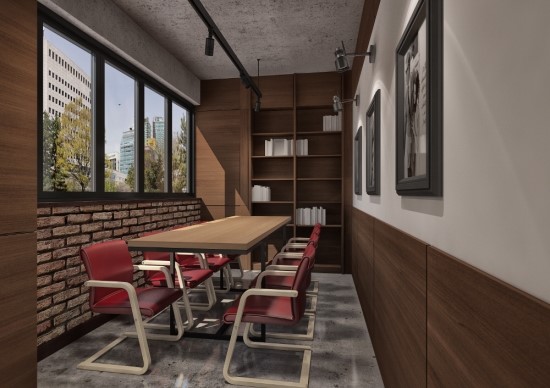 대봉동 양복점
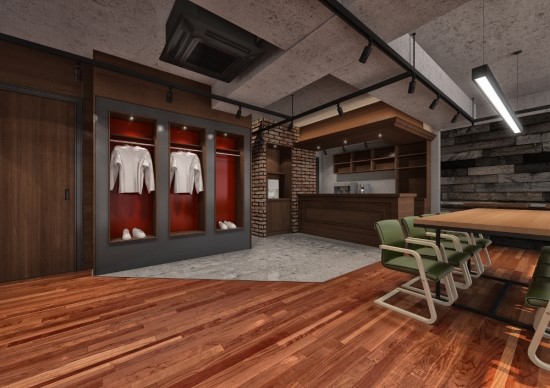 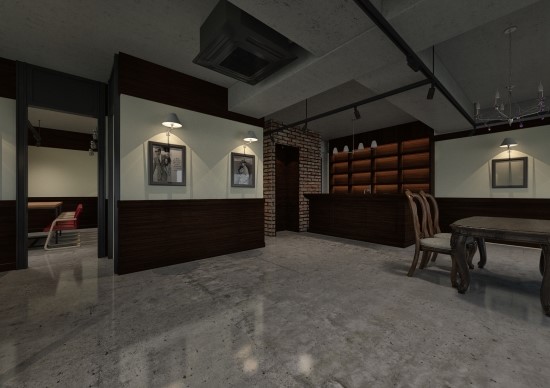 design HARAM
OFFICE
 직무시설
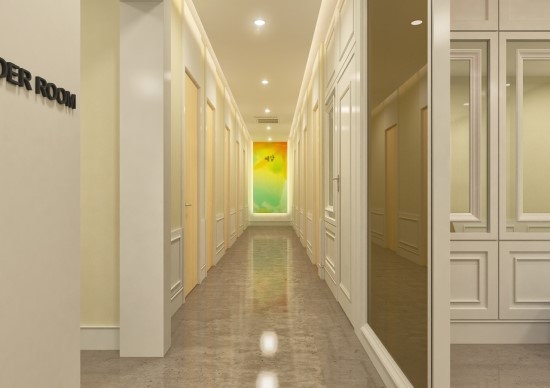 피부샵 3D
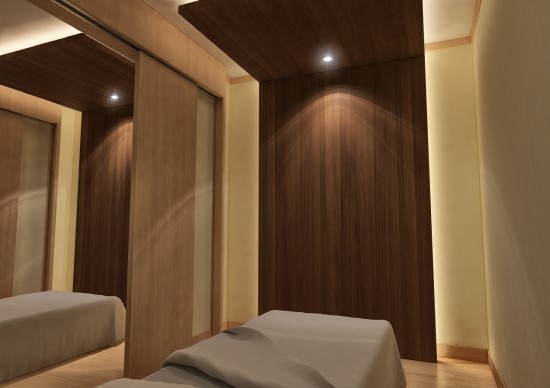 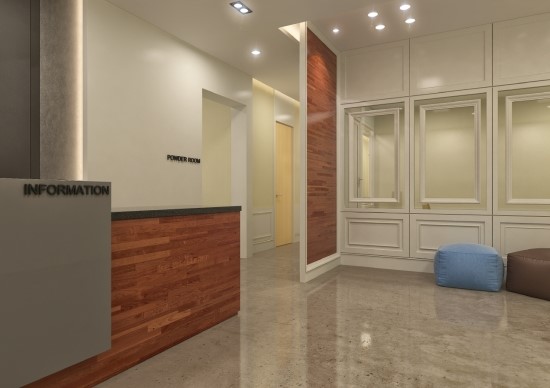 design HARAM
FRANCHISE
 프랜차이즈
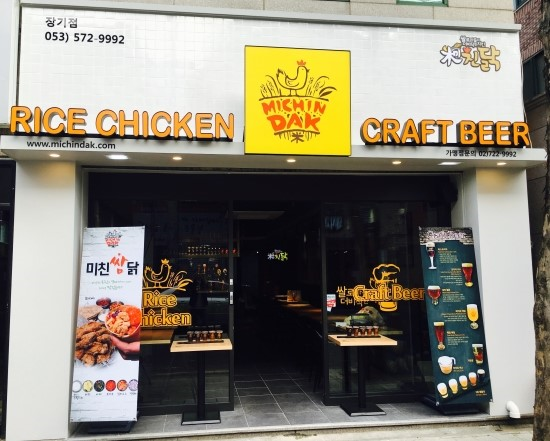 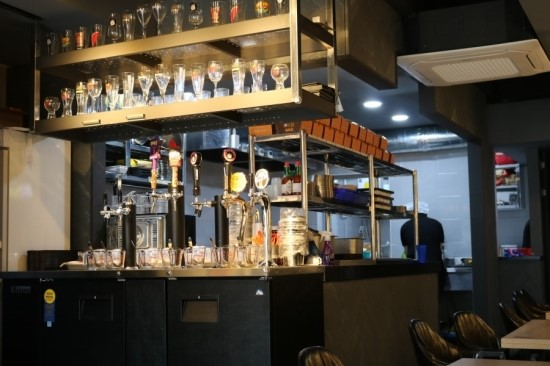 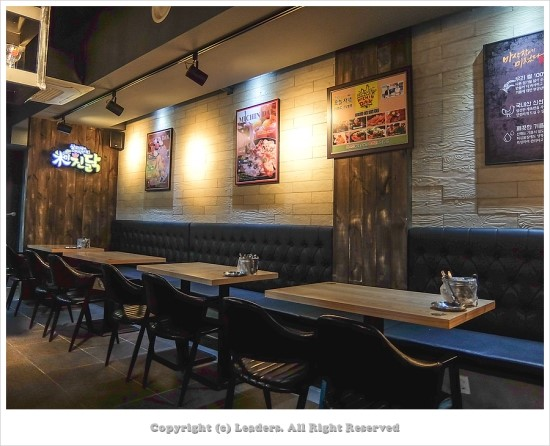 미친닭
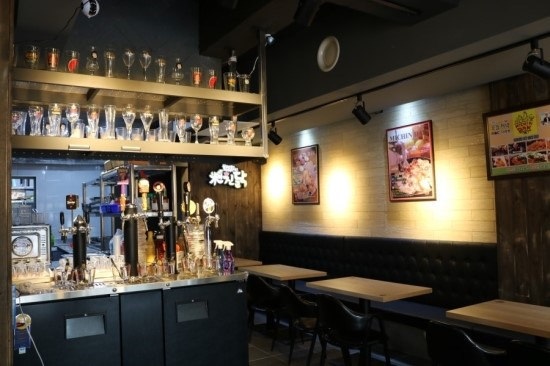 design HARAM
FRANCHISE
 프랜차이즈
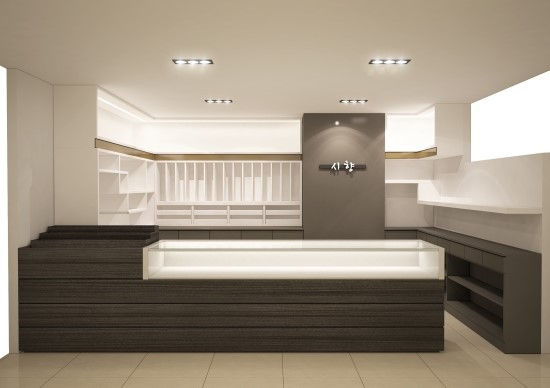 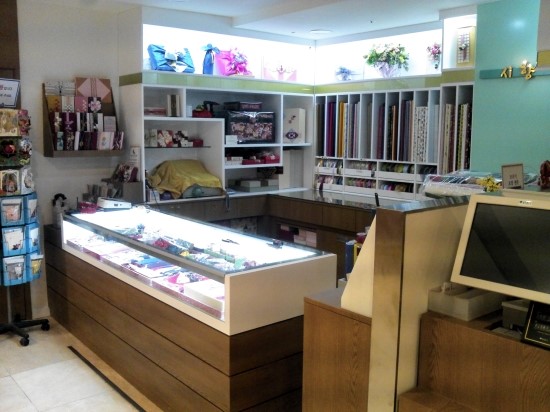 대백프라자 시향
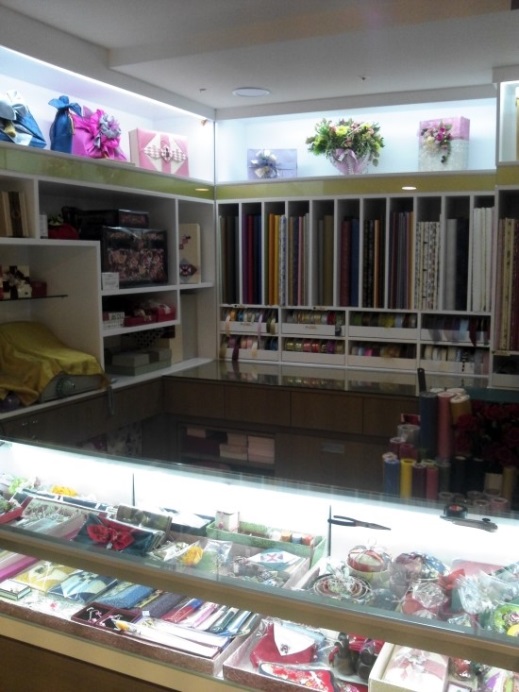 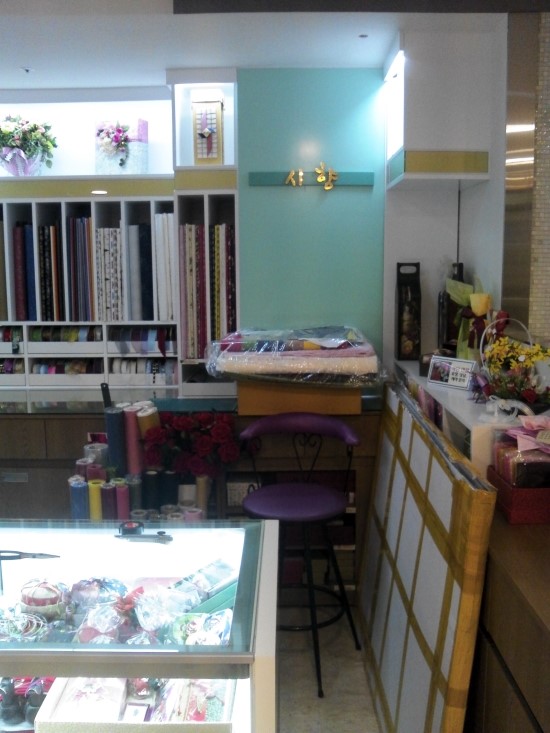 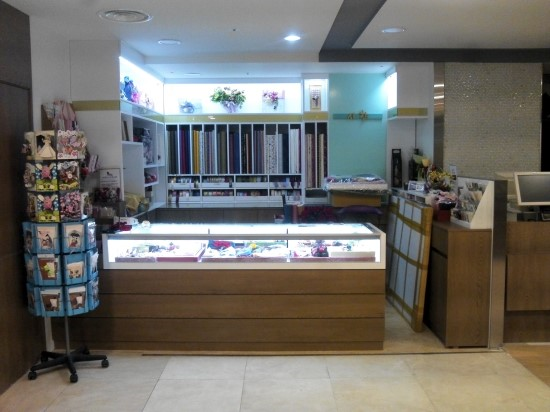 design HARAM
FRANCHISE
 프랜차이즈
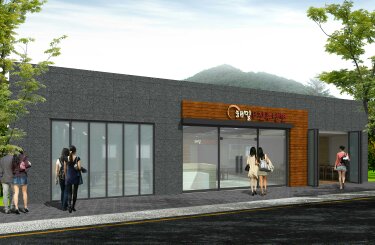 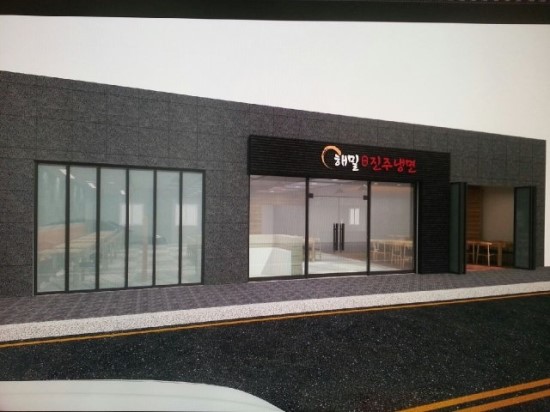 해밀본가진주냉면
3D
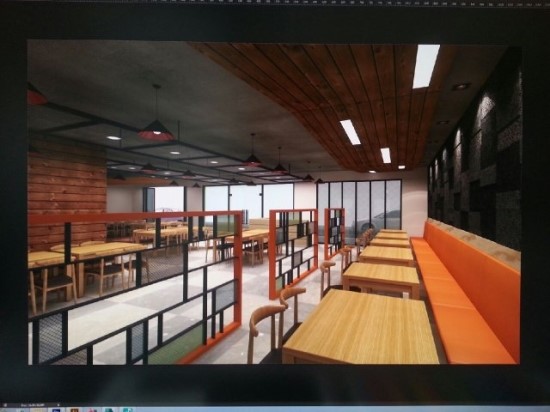 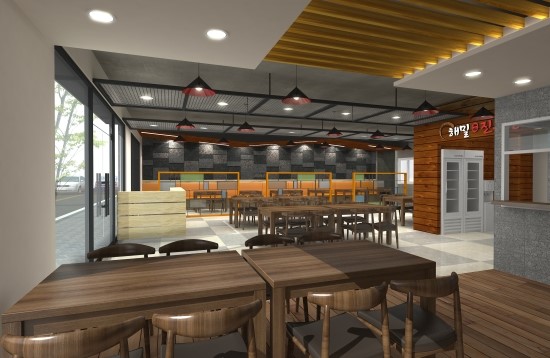 design HARAM
FRANCHISE
 프랜차이즈
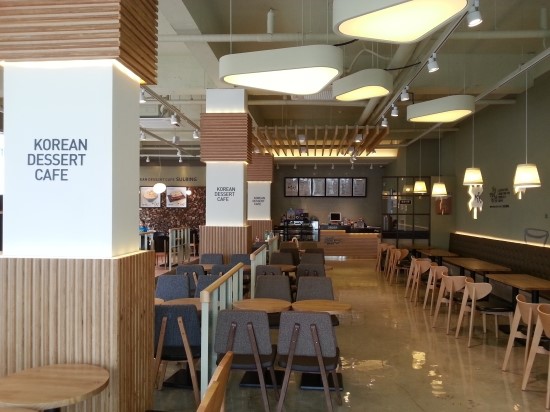 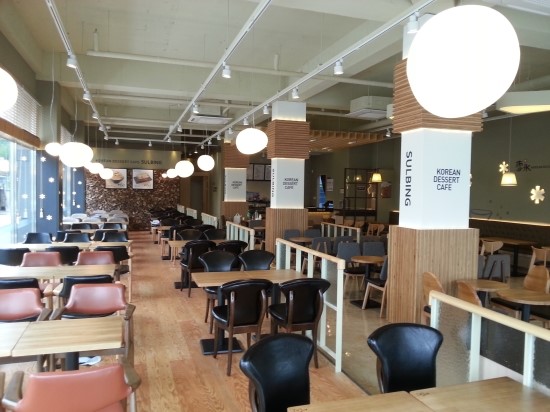 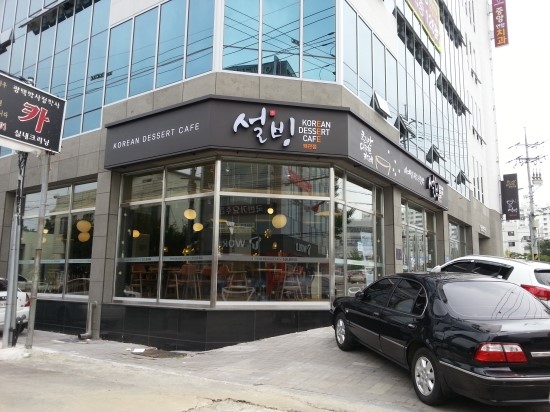 설빙
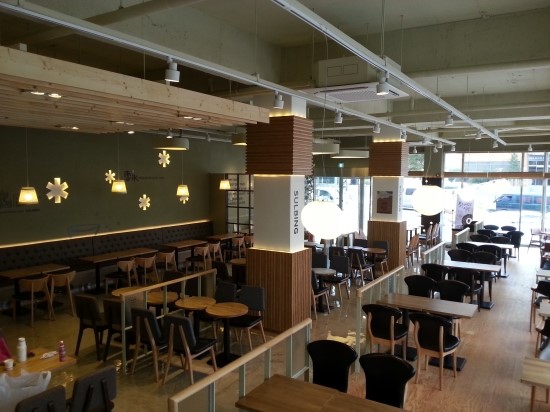 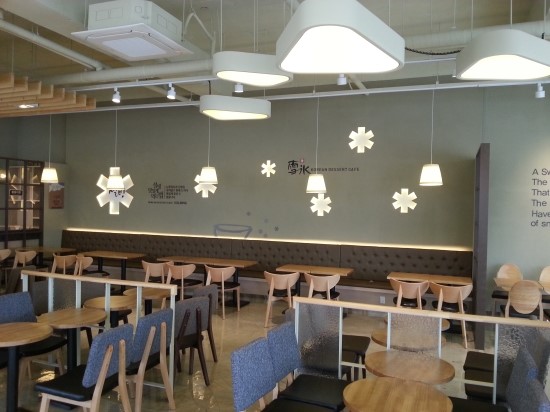 design HARAM
FRANCHISE
 프랜차이즈
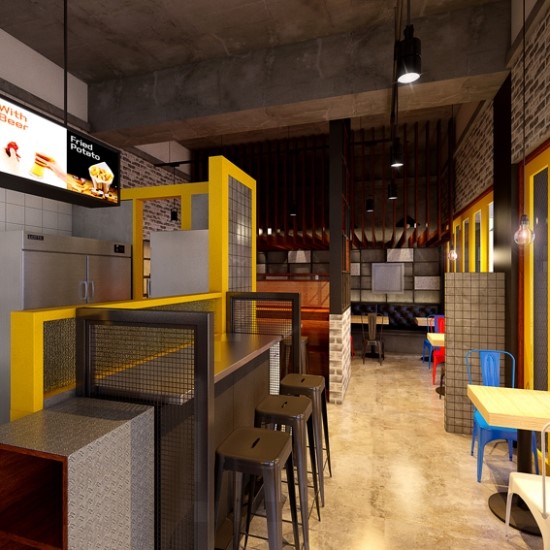 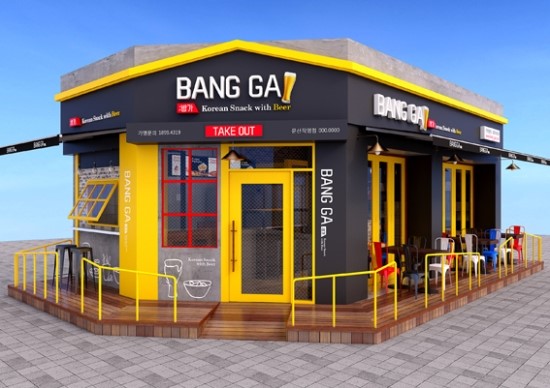 방가비어
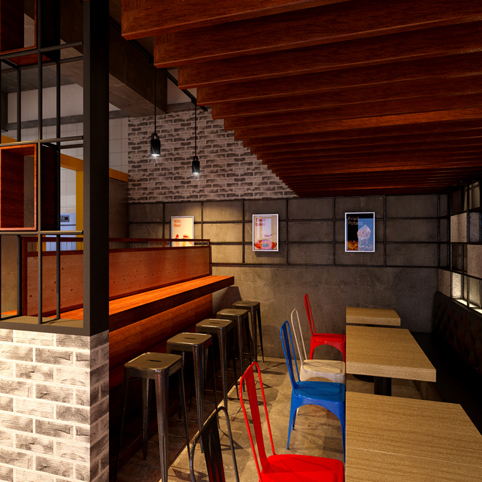 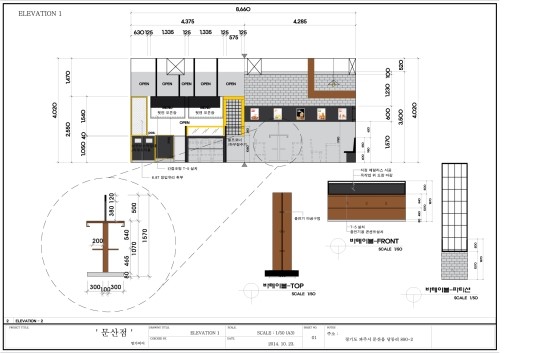 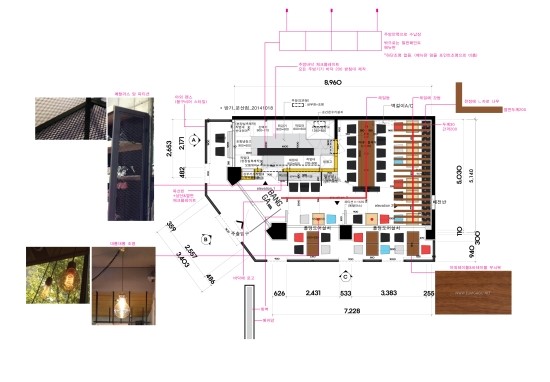 design HARAM
FRANCHISE
 프랜차이즈
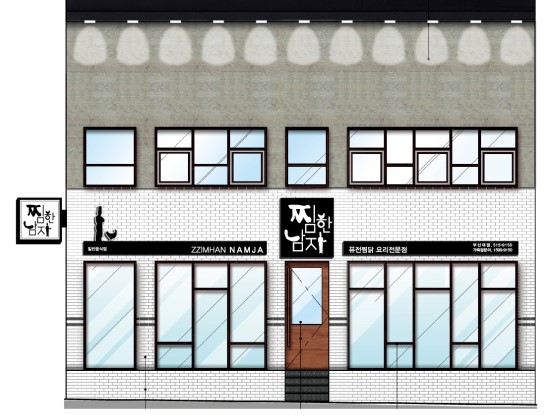 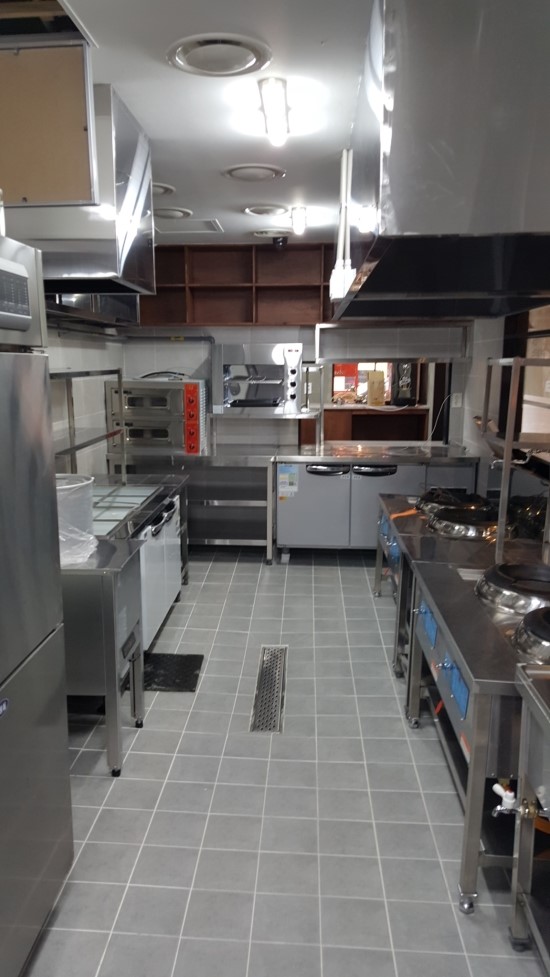 찜한남자
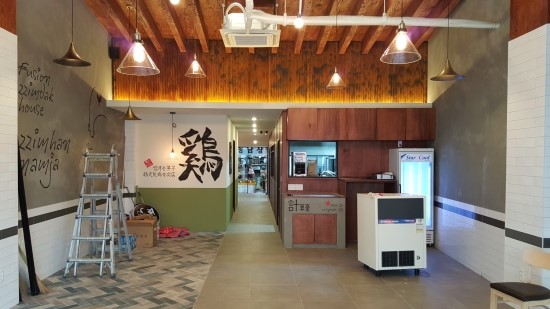 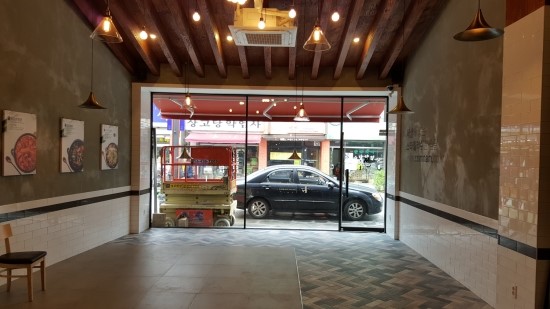 design HARAM
FRANCHISE
 프랜차이즈
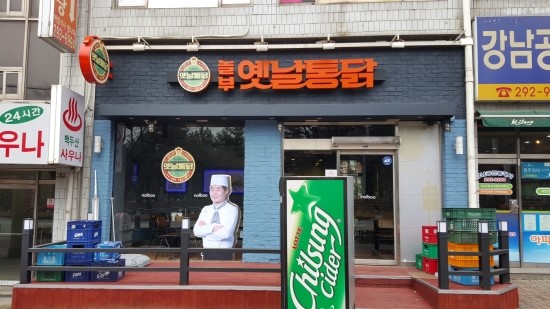 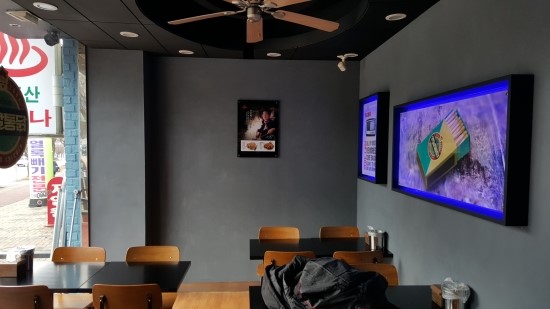 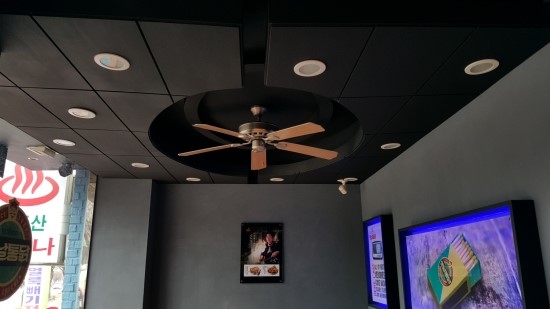 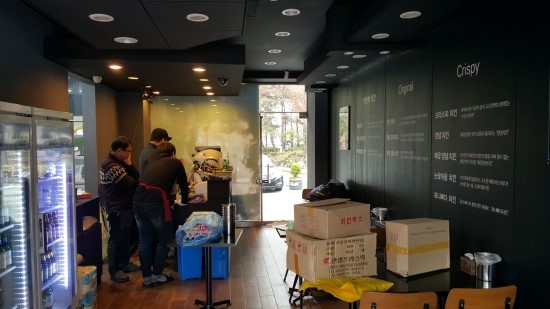 놀부옛날통닭
design HARAM
FRANCHISE
 프랜차이즈
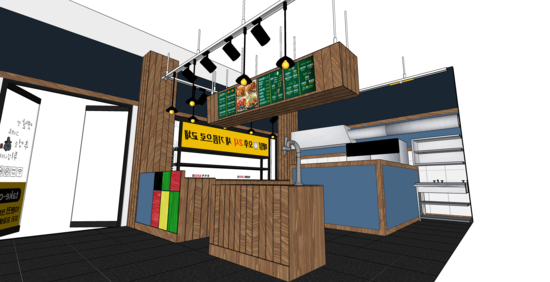 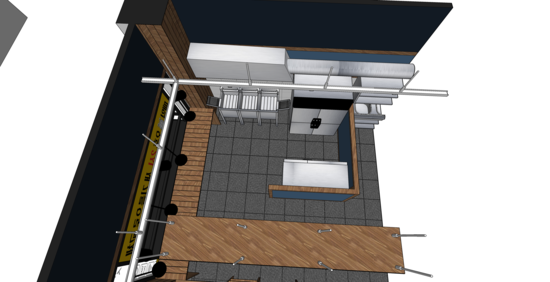 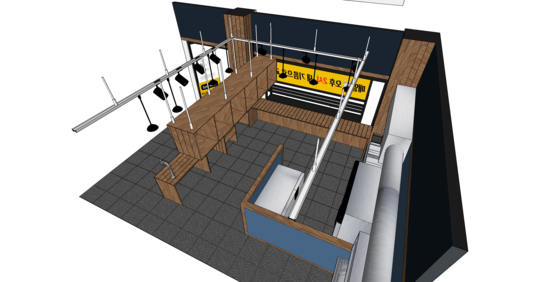 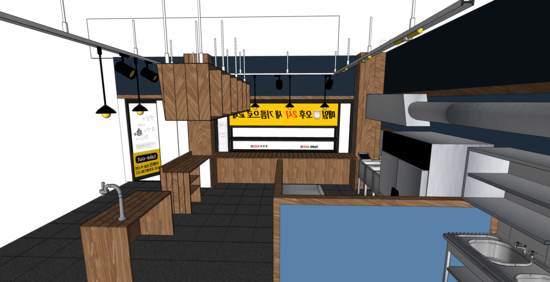 또봉이치킨
design HARAM
FRANCHISE
 프랜차이즈
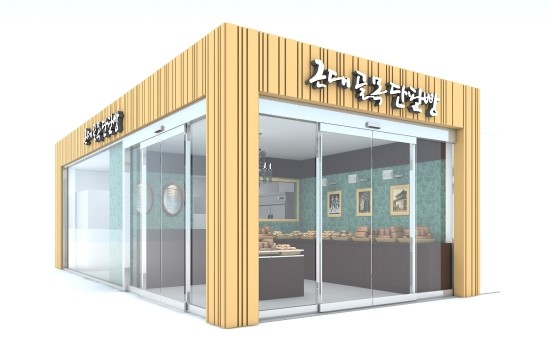 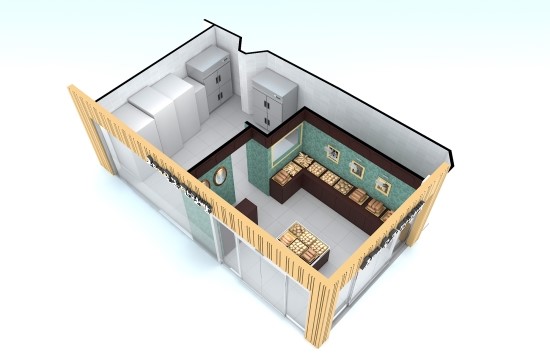 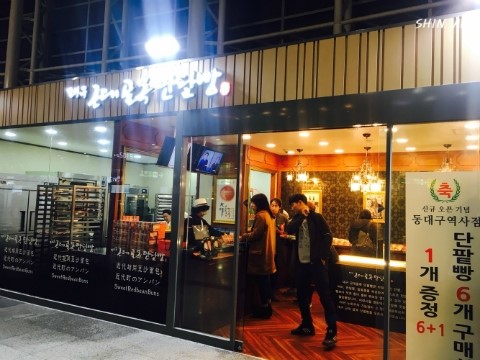 근대골목단팥빵
design HARAM
3D
 작업공간
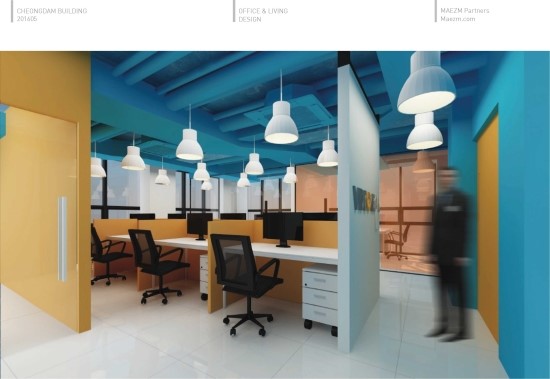 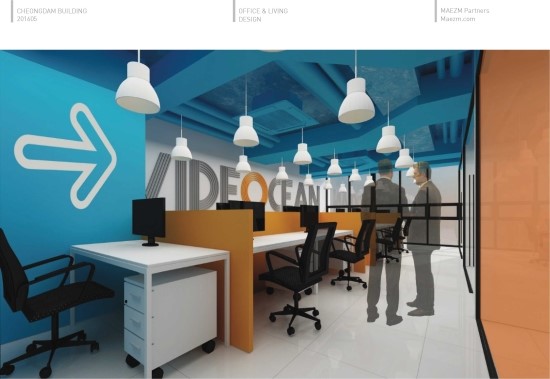 청담동 사무실 3D
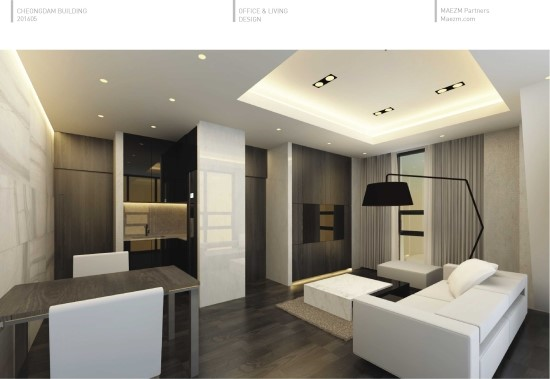 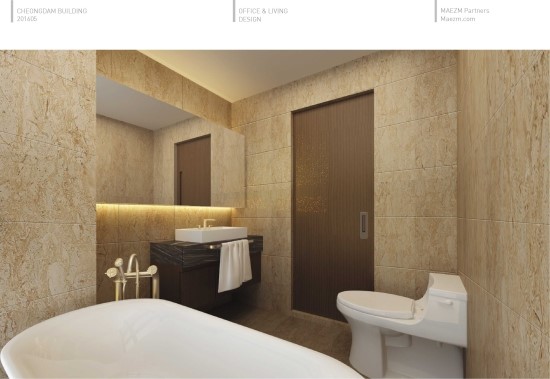 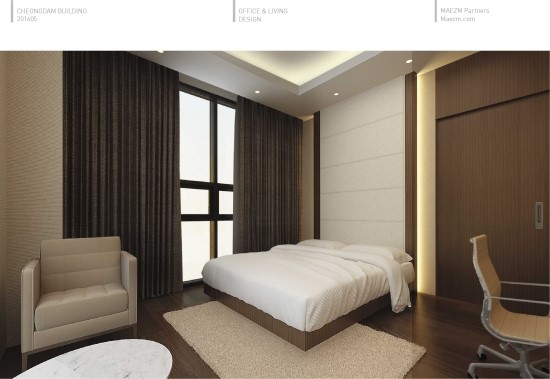 design HARAM
3D
 작업공간
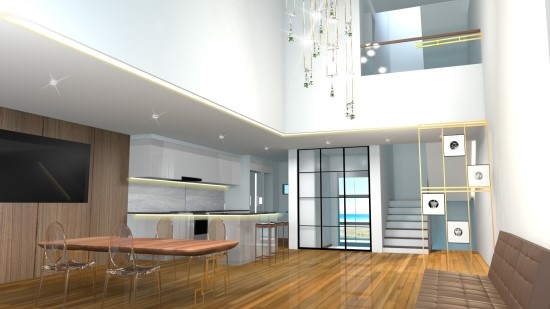 주택(건축) 3D
design HARAM
3D
 작업공간
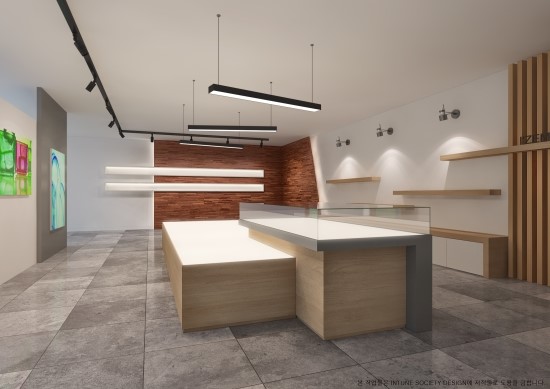 사무실&전시장 3D
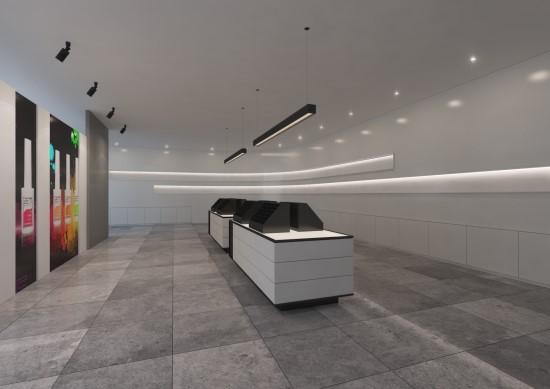 design HARAM
3D
 작업공간
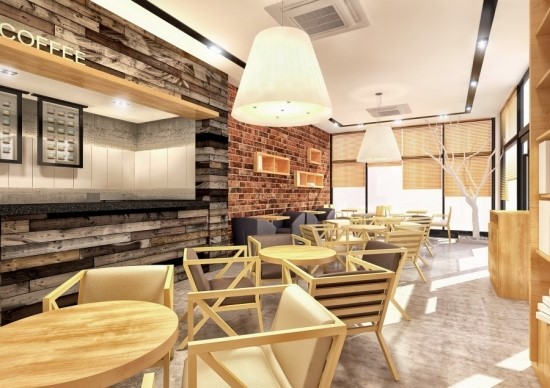 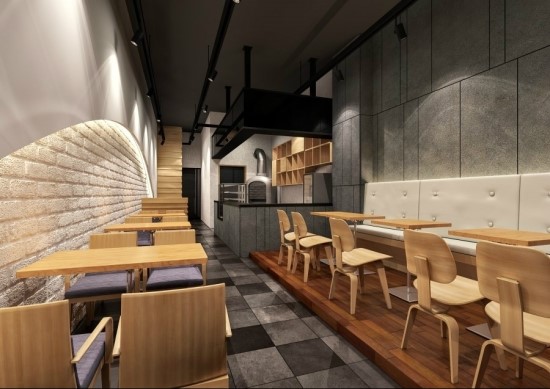 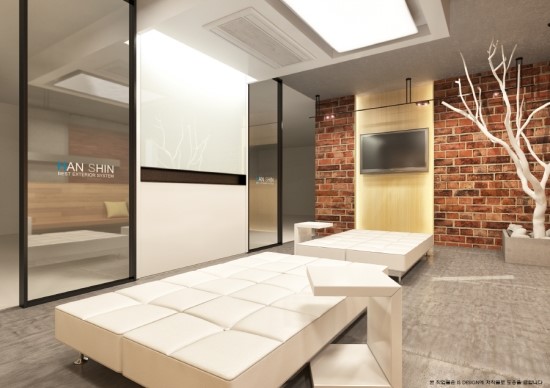 대기실&카페 3D
design HARAM
3D
 작업공간
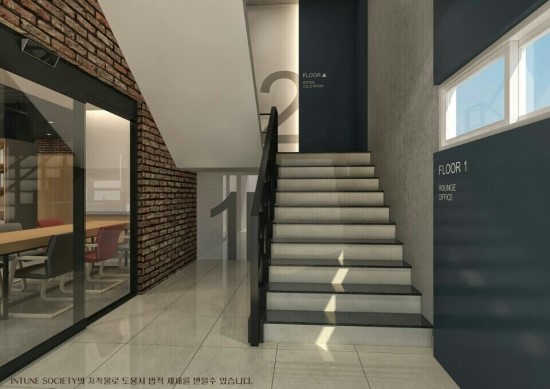 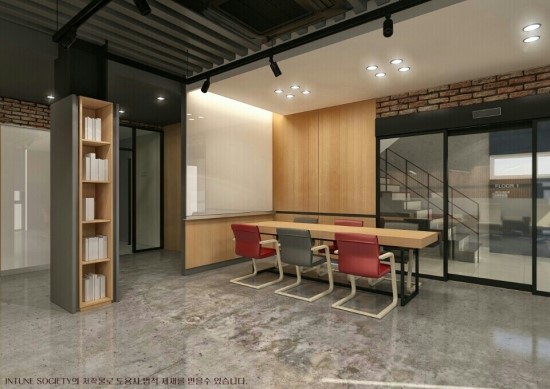 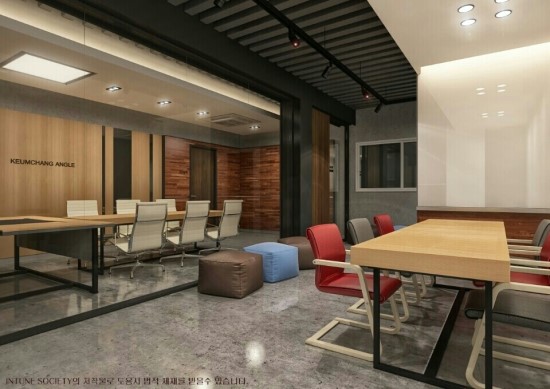 성서 사무실 3D
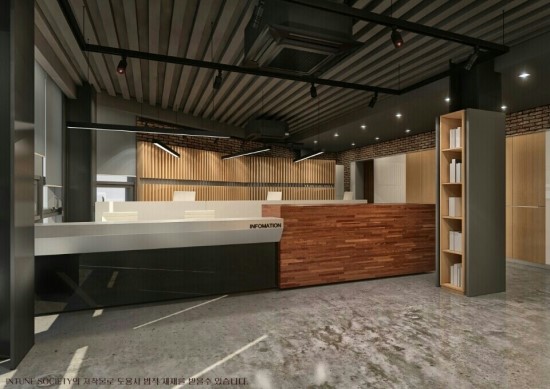 design HARAM
3D
 작업공간
00 패밀리 레스토랑 3D
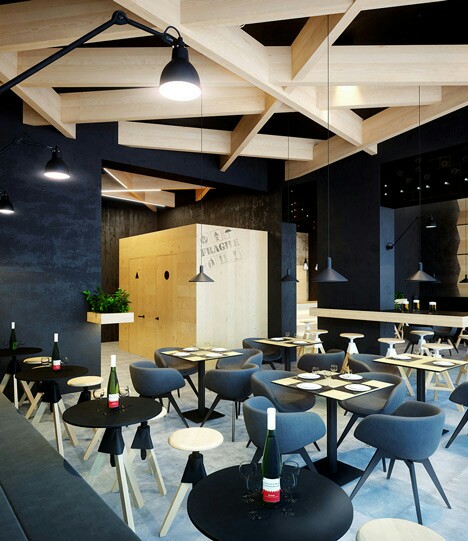 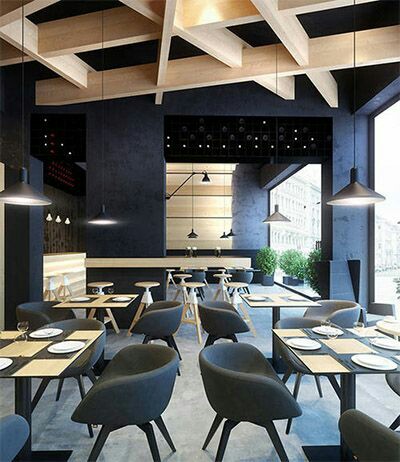 design HARAM
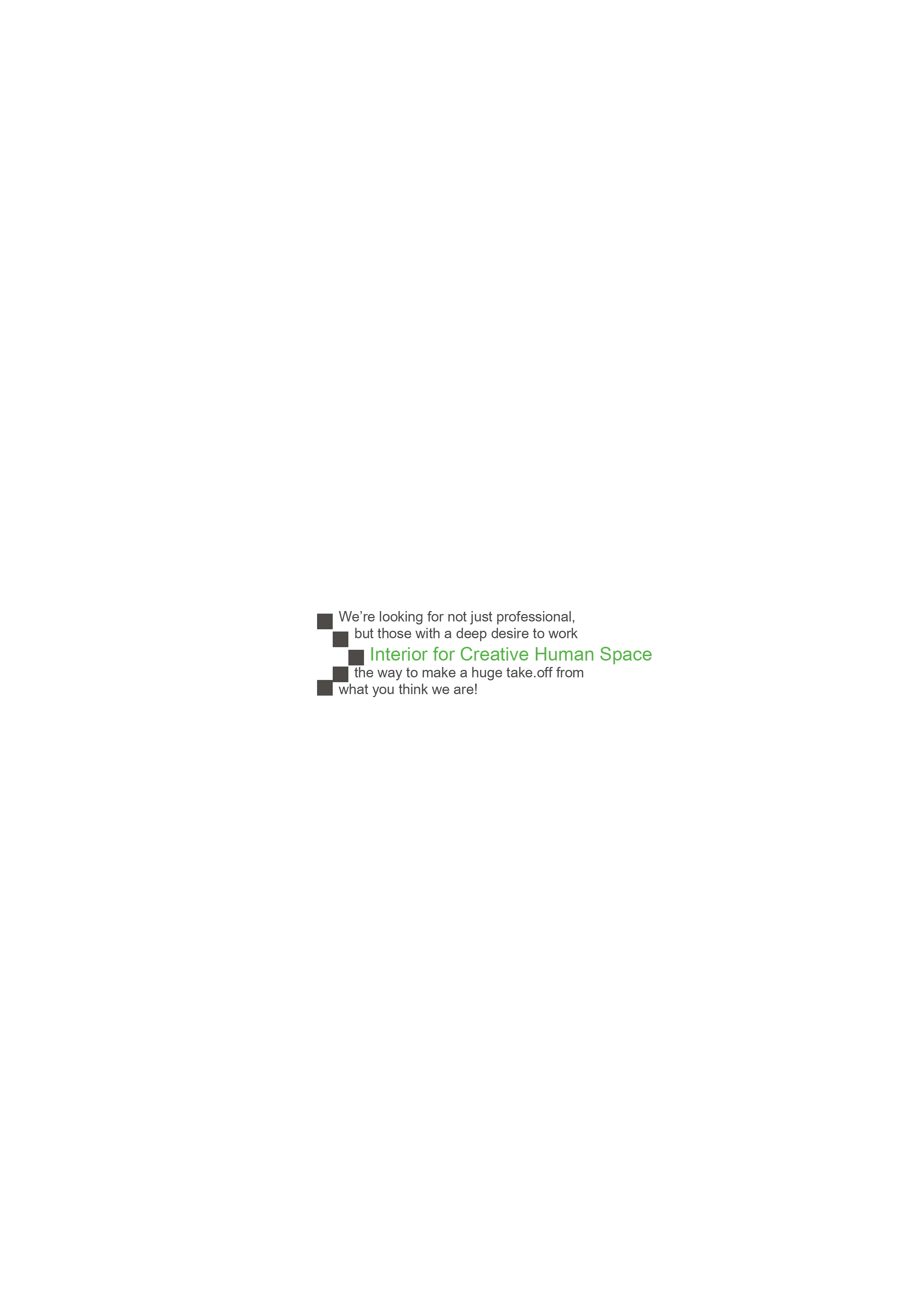